Муниципальное бюджетное учреждение дополнительного образования «Снежинская детская художественная школа»
ПРОЕКТ ИНИЦИАТИВНОГО БЮДЖЕТИРОВАНИЯ: 
« МОНТАЖ СИСТЕМЫ ПОЖАРНОЙ СИГНАЛИЗАЦИИ И СИСТЕМЫ ОПОВЕЩЕНИЯ И УПРАВЛЕНИЯ ЭВАКУАЦИЕЙ ЛЮДЕЙ ПРИ ПОЖАРЕ В МБДОУ «СНЕЖИНСКАЯ ДХШ»

Инициатор проекта: МБУДО «Снежинская ДХШ»      в лице директора Григорьева Дмитрия Юрьевича
Муниципальное бюджетное учреждение дополнительного образования «Снежинская детская художественная школа»
Цель проекта:
Создание безопасных и комфортных условий пребывания обучающихся и сотрудников 
в МБУДО «Снежинская ДХШ».
Задачи:
1.Защита жизни, здоровья, учащихся и работников школы.
2.Защита имущества от пожаров.
3. Приведение  сетей пожарной сигнализации  к требованиям противопожарного режима
Муниципальное бюджетное учреждение дополнительного образования «Снежинская детская художественная школа»
Актуальность проекта: 

1.Установленная в школе пожарная сигнализация в 2011 году  с истекшим сроком эксплуатации и  не соответствует требованиям пожарной безопасности.

2.Для безопасных условий пребывания в здании и на территории ДХШ в части пожарной безопасности необходима замена пожарной сигнализации и системы оповещения и управления эвакуацией людей при пожаре.
Муниципальное бюджетное учреждение дополнительного образования «Снежинская детская художественная школа»
Новая система рассчитана на непрерывную круглосуточную работу и предназначена для своевременного обнаружения очага возгорания, оповещения, формирования сигналов управления системой оповещения о пожаре, а также выдачи сигнала «Пожар» на пульт ГО МЧС.
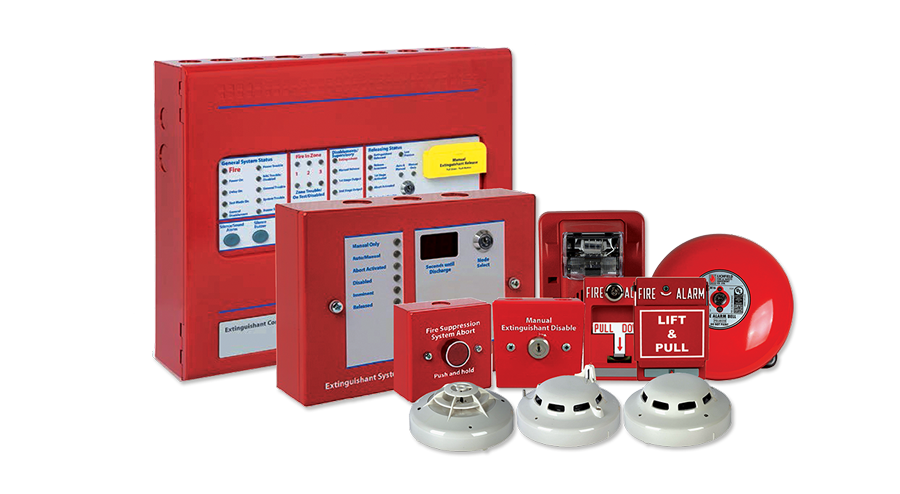 Муниципальное бюджетное учреждение дополнительного образования «Снежинская детская художественная школа»
Система АПС и СОУЭ будет оборудована во всех помещениях, будут установлены современные пожаро - дымовые извещатели,  ручные извещатели, звуковое оповещение, световые табло «Выход» на путях эвакуации.
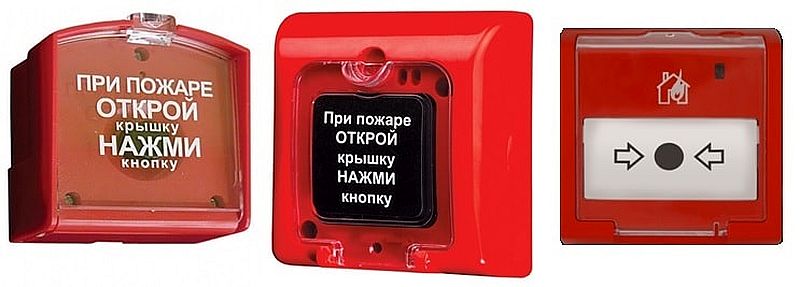 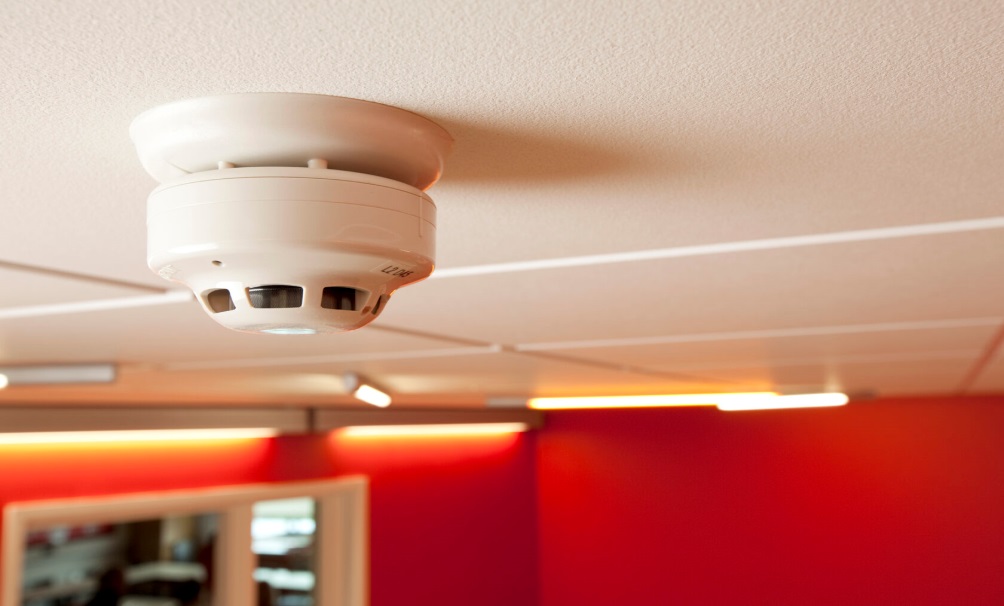 Муниципальное бюджетное учреждение дополнительного образования «Снежинская детская художественная школа»
Наличие исправной автоматической пожарной сигнализации и системы о пожаре – важная составляющая готовности школы к учебному году.
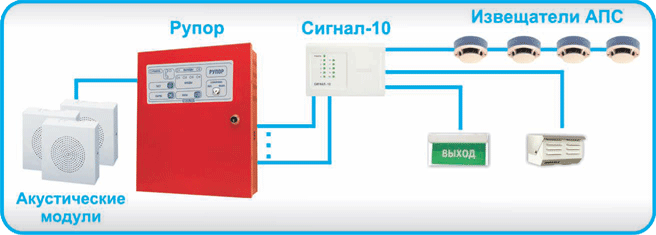 Муниципальное бюджетное учреждение дополнительного образования «Снежинская детская художественная школа»
Ожидаемые результаты проекта:

1.Создание  безопасных условий для предоставления дополнительных образовательных услуг на надлежащем уровне.
2.Пожарная сигнализация позволит выявлять пожар на начальной стадии возгорания и осуществлять передачу тревоги на пульт охраны, своевременно запускать систему оповещения людей о пожаре.
Муниципальное бюджетное учреждение дополнительного образования «Снежинская детская художественная школа»
Общая стоимость инициативного проекта
 составляет: 
1 417 180,08 рублей из них средства бюджета муниципального образования составит 10% от общей стоимости проекта
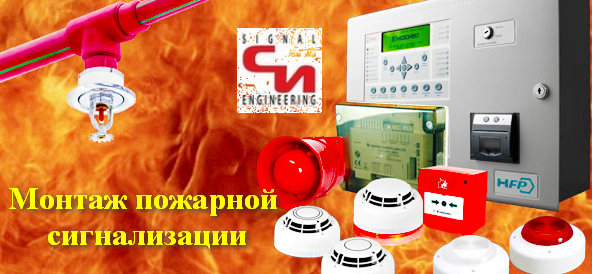 СПАСИБО
ЗА 
ВНИМАНИЕ!!!